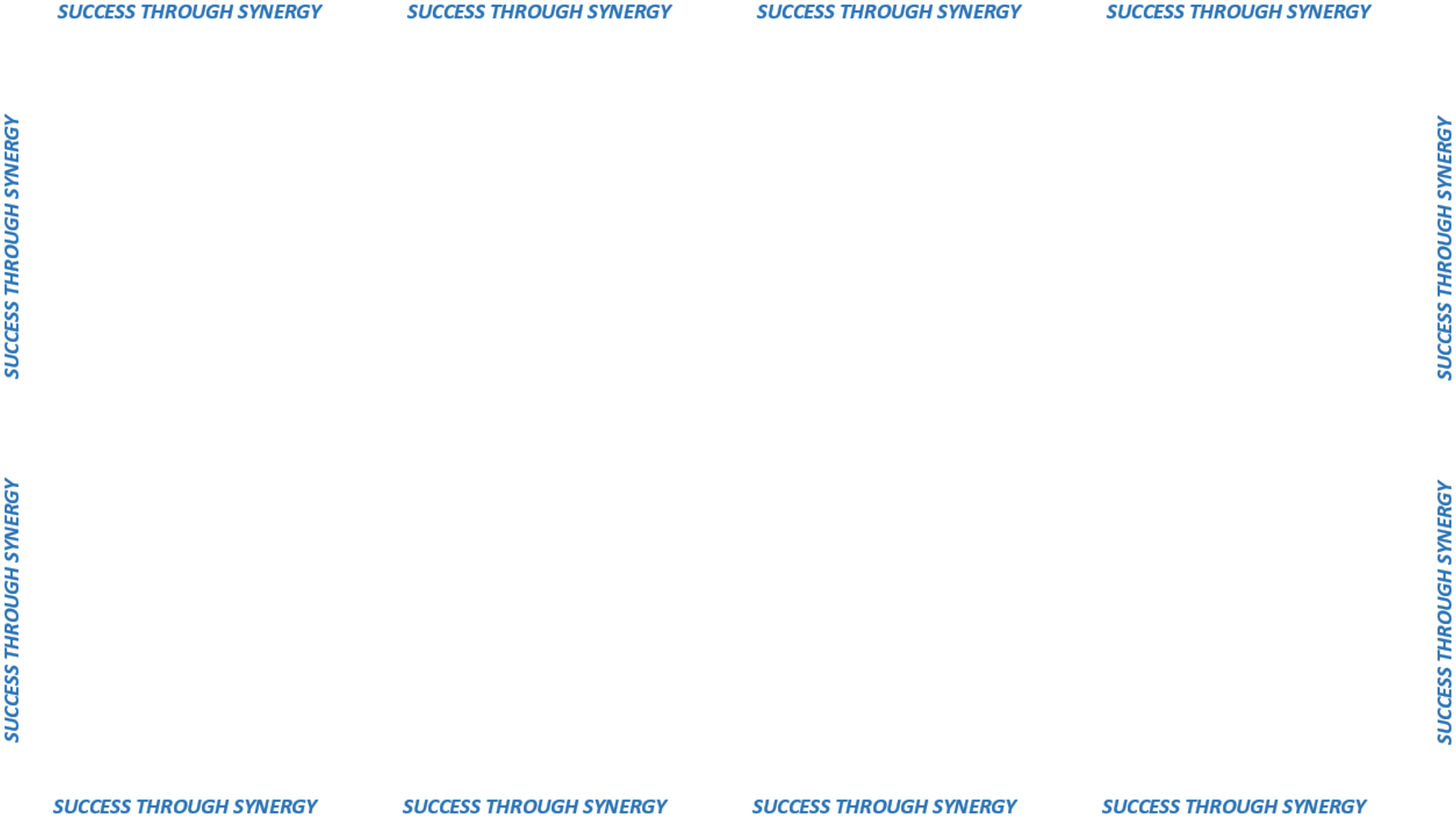 Wage Increase Affidavit
In the Past

Contractors sent a generic letter requesting an wage increase.
Contractors provided vague information.
Agencies would review the information and approve the increase.
Contract Specialist would issue a supplement.

There was not a way to verify the details.
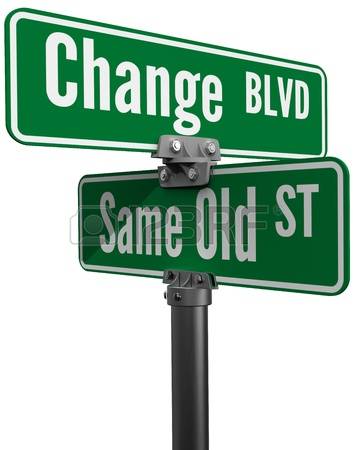 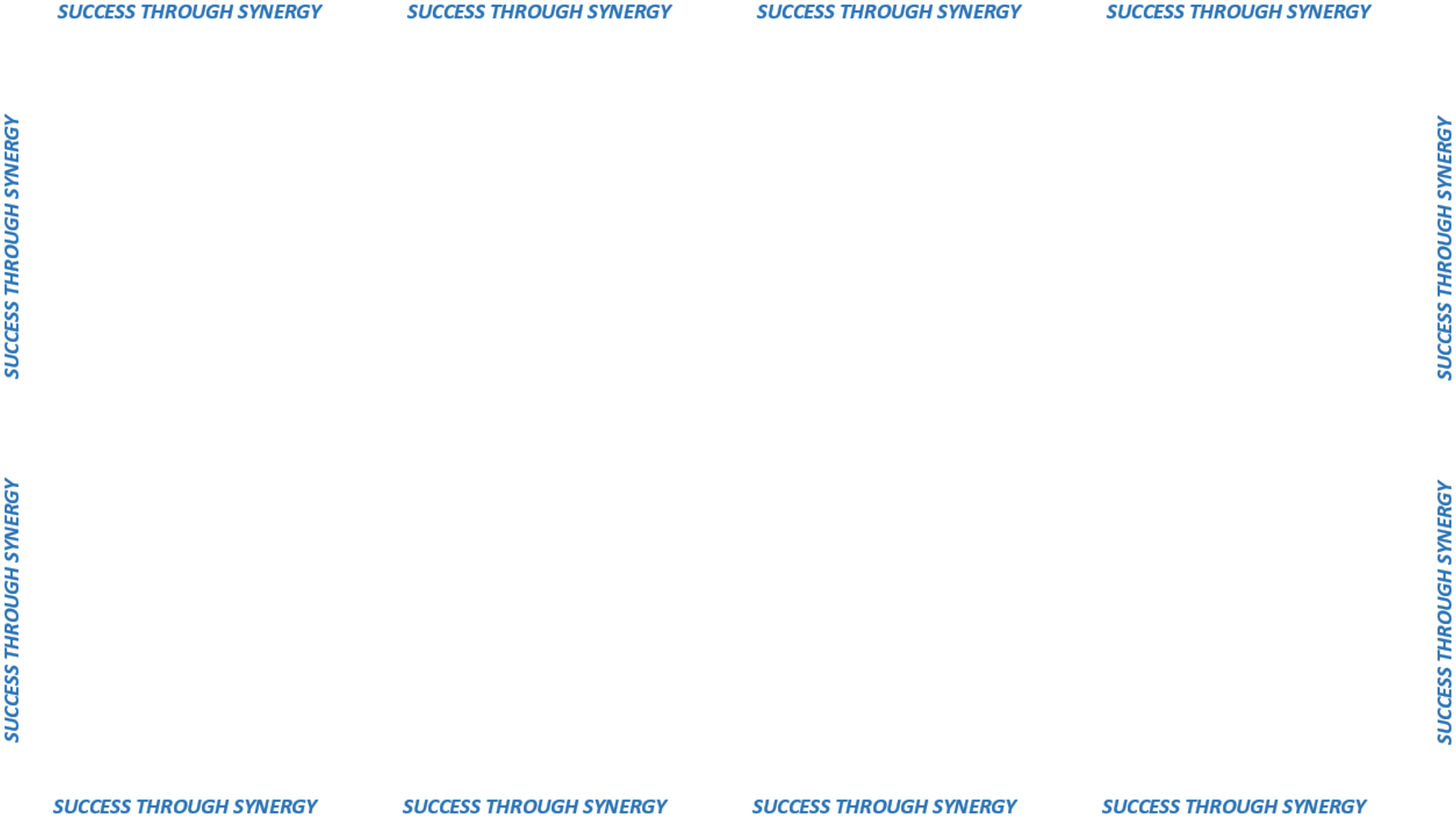 Wage Increase Affidavit
1. The wage earning:  This section collects each employees' name, current earnings, how many hours a month they work and shows the mathematics for each employee.

2.  The benefit increases:  This section lists each employees name, the benefit detail by category and shows the mathematics for each employee. 

 Totals from sections 1 and 2; the old monthly cost and the new monthly cost.  

Notary section; the Contractor signs and swears the information provided in the wage increase request is correct.
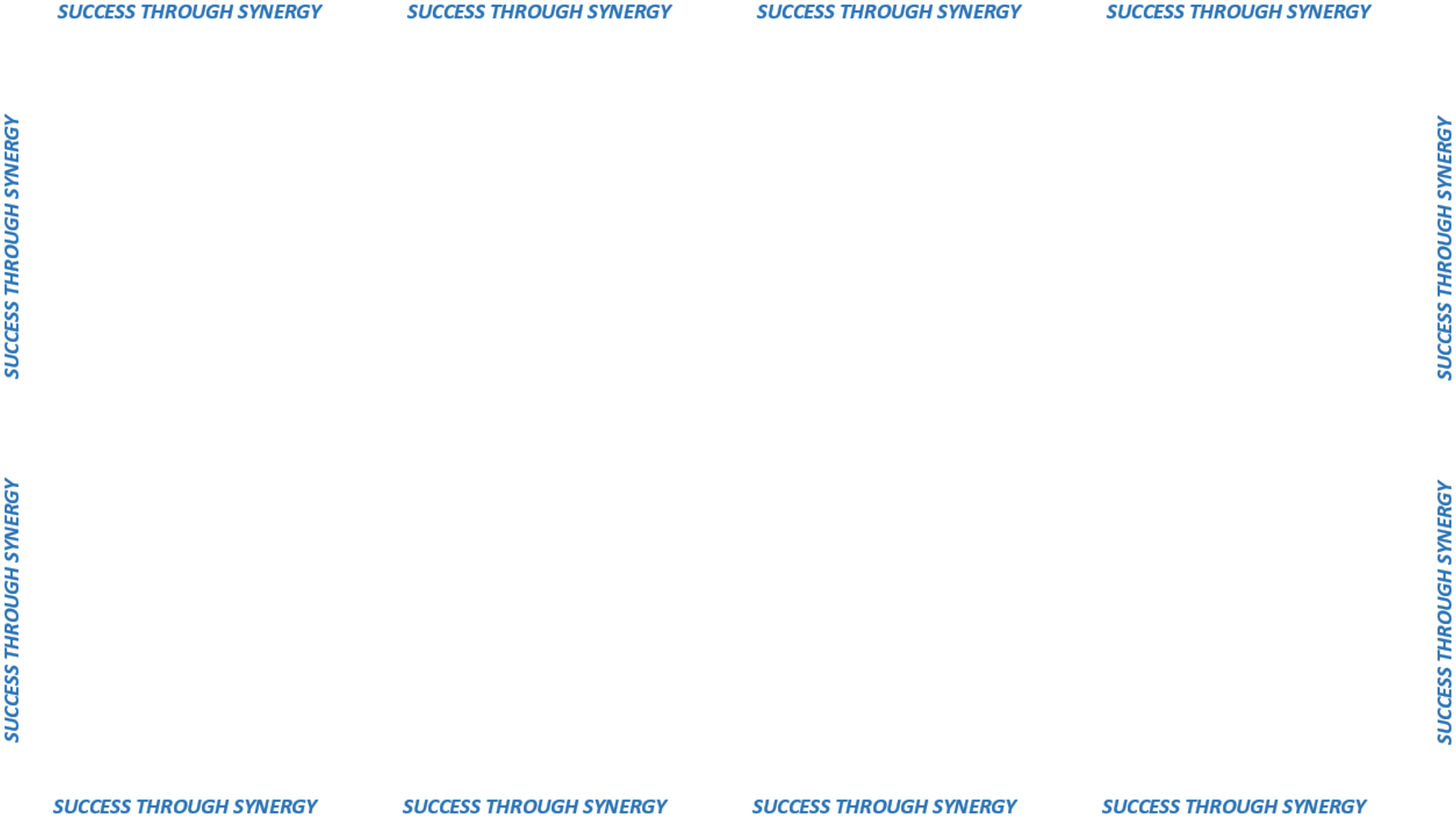 Wage Increase Affidavit
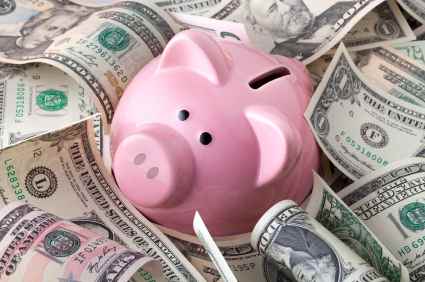 Cost Avoidance = SAVINGS!!

Some employees were making over the wage rates.

Contractors were including wage increases for union workers onto the State.  (Union rates exceeded the standard wage increase.)